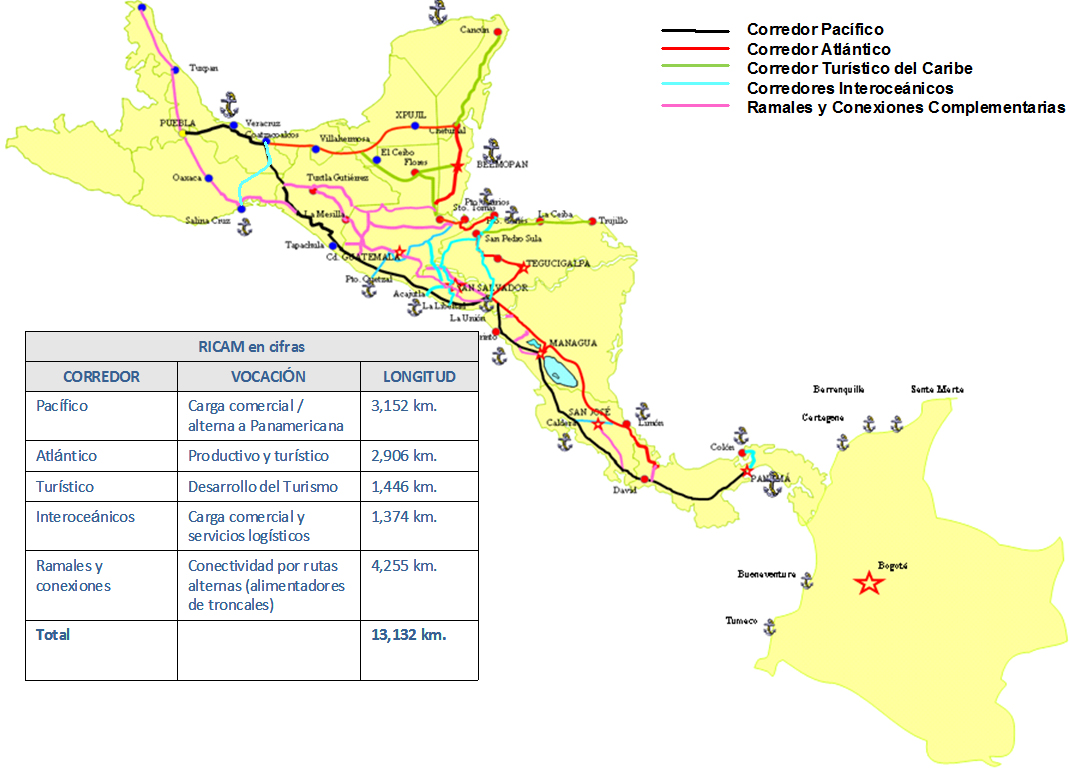 RED INTERNACIONAL DE CARRETERAS MESOAMERICANAS (RICAM)